主な石綿含有建材
１　石綿（アスベスト）含有建材データベース
参考資料12
※「データベースに登録されている以外の石綿含有建材の情報」、「原材料に石綿（アスベスト）を必要としない建材」の情報についても掲載
出典：国土交通省・経済産業省「石綿（アスベスト）含有建材データベース」（2018年7月閲覧）から抜粋または再構成
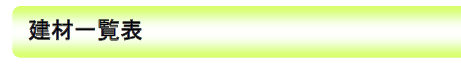 ２　目で見るアスベスト建材
出典：目で見るアスベスト建材（第2版）、平成20年３月、国土交通省　から抜粋または再構成